Welcome toNewdigate C of E Endowed Infant School
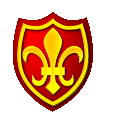 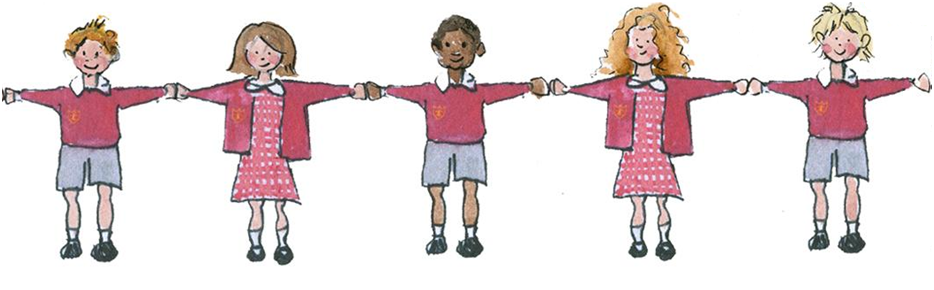 This gate leads to our playground where we start our school day.
We have fun learning in our classroom....
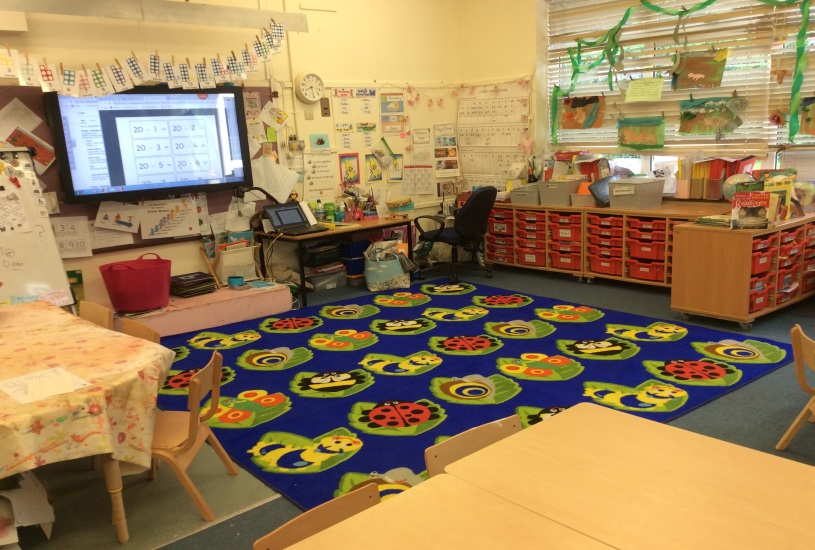 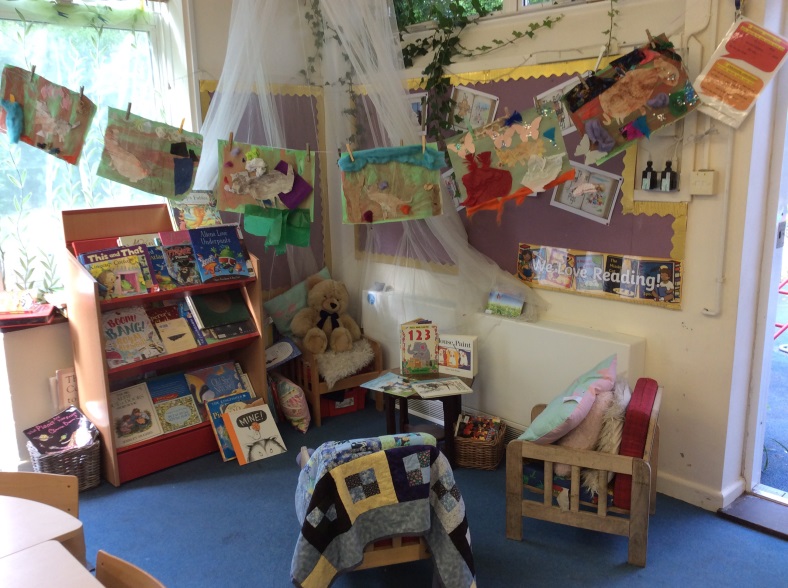 and in our outside area.
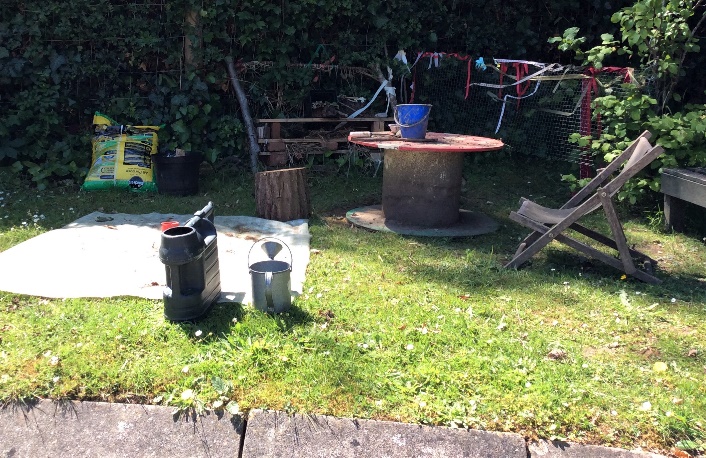 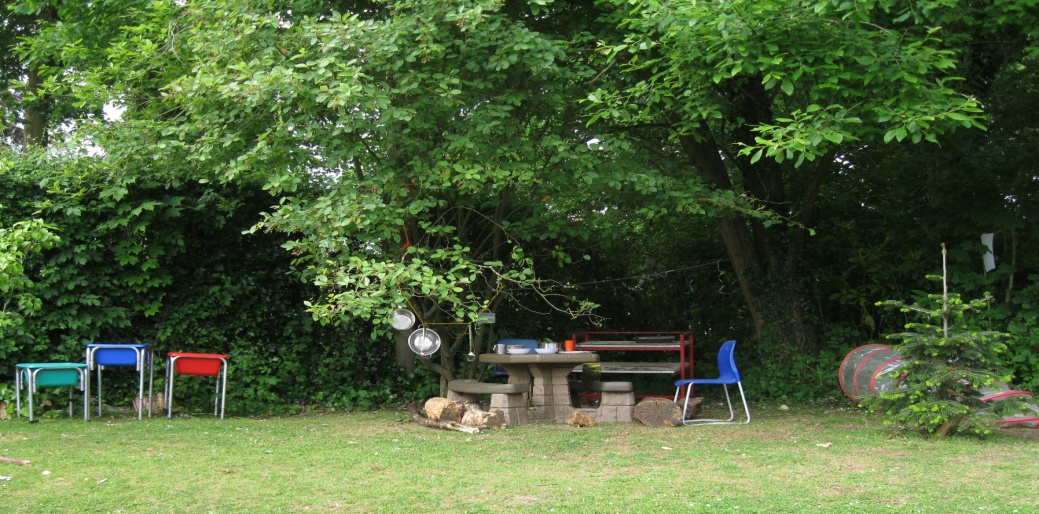 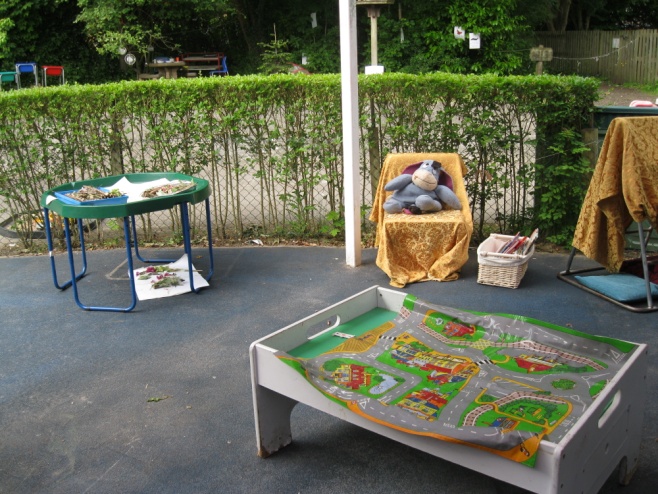 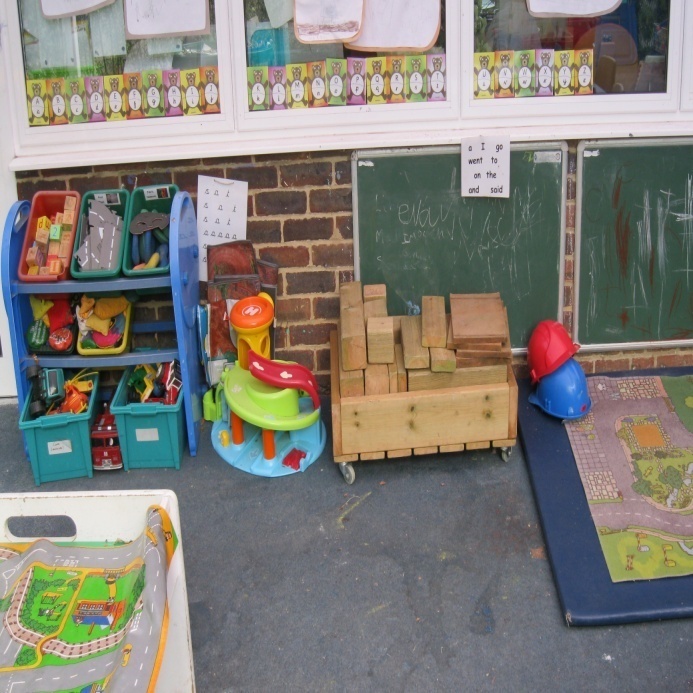 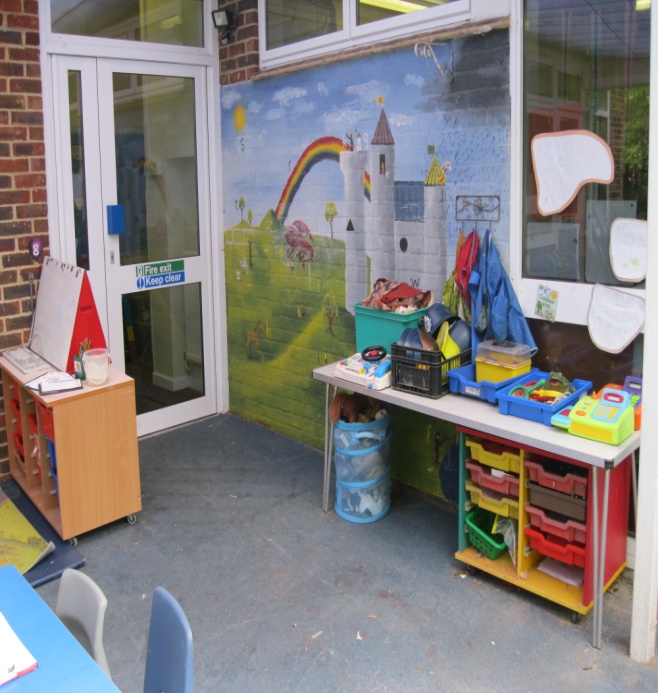 This is the cloakroom and toilets.
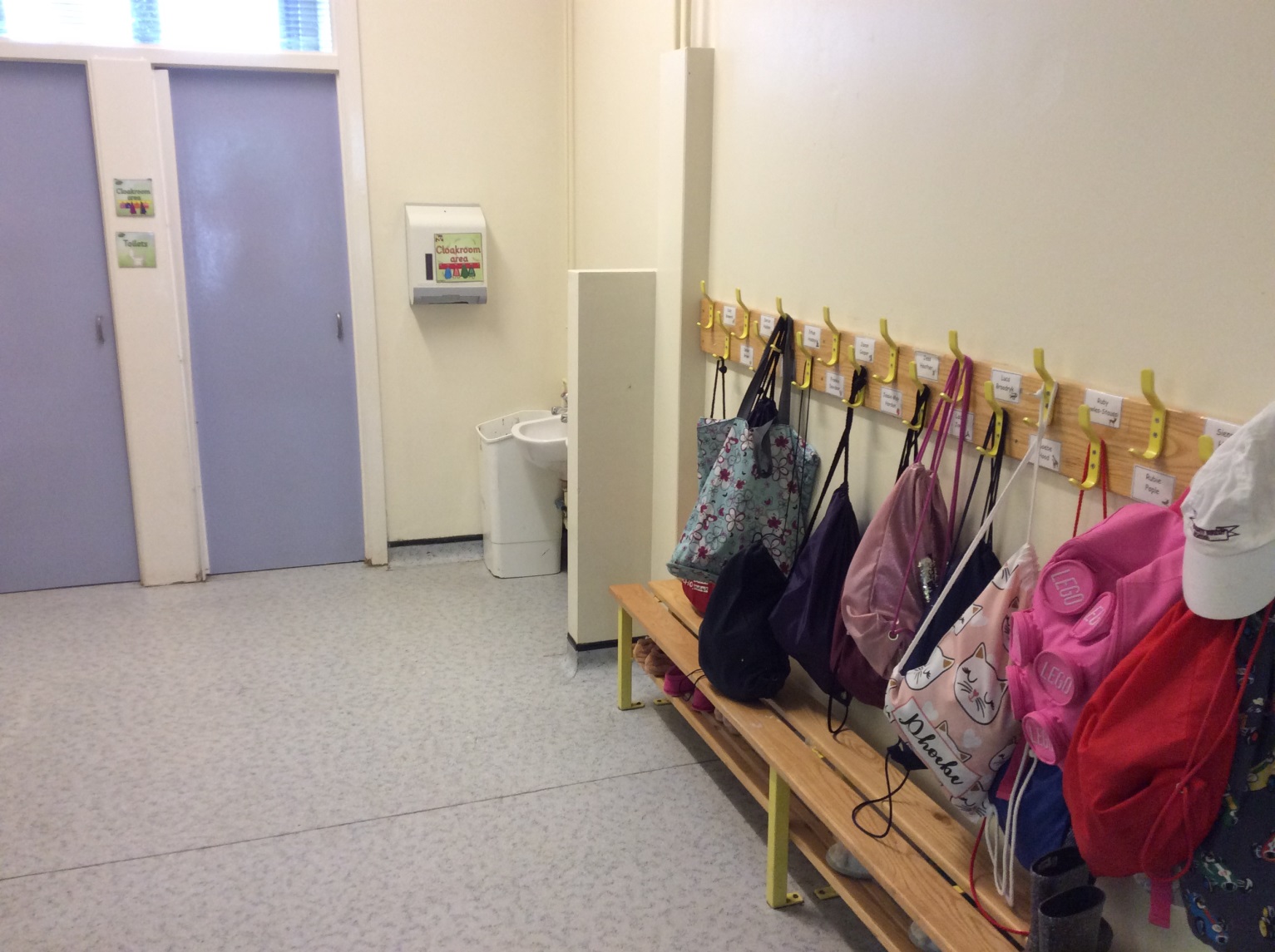 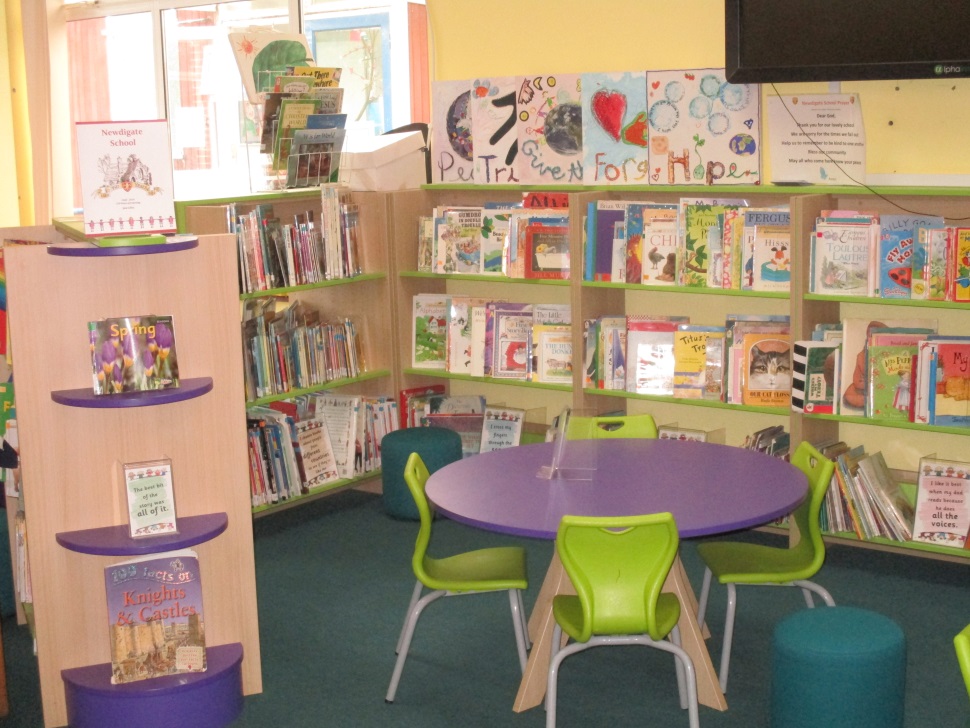 This is the hall where we meet for collective worship and lunch time.
And sometimes we have PE in the hall.
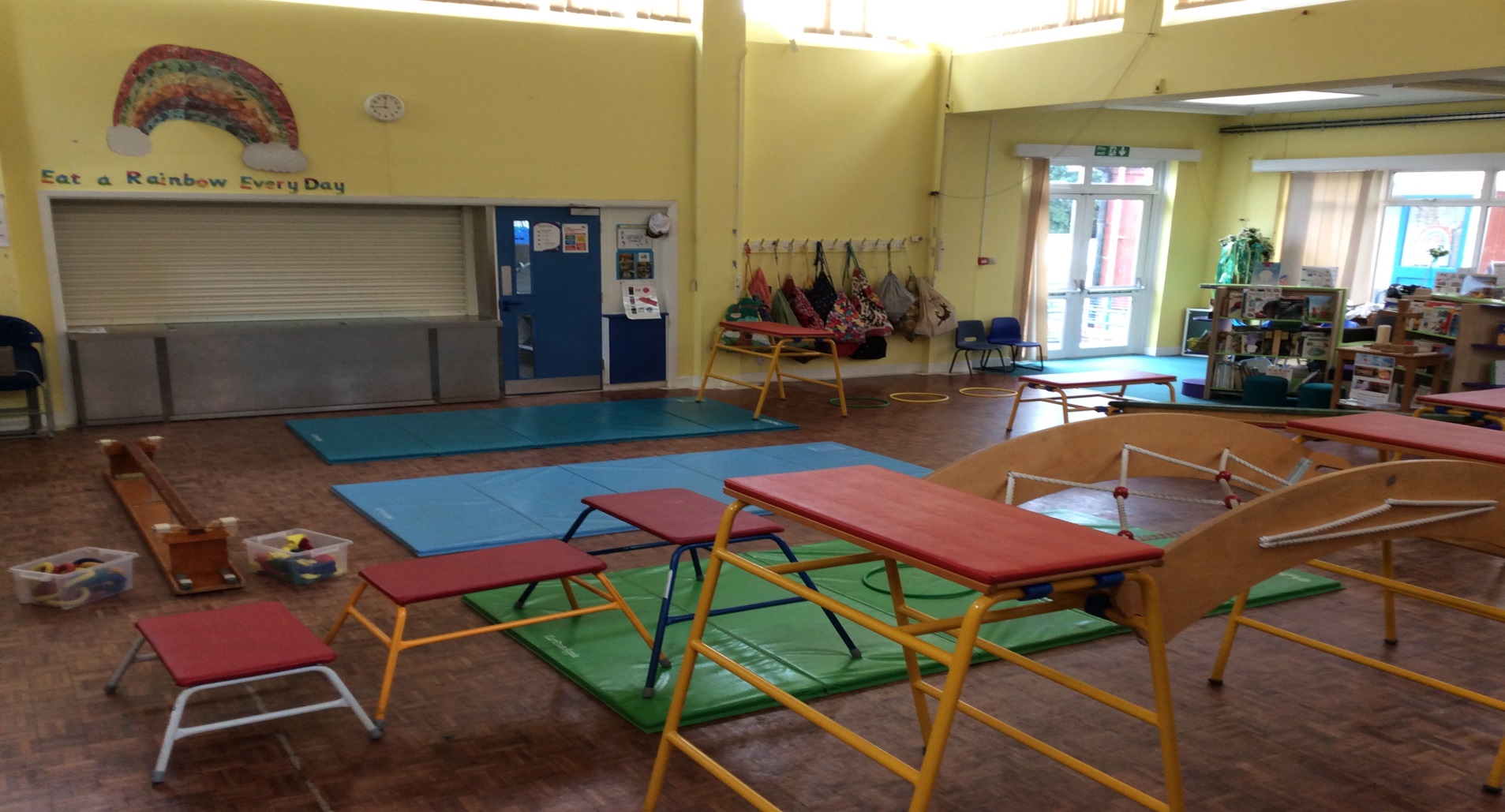 At break time we play in the playground or on the school field.
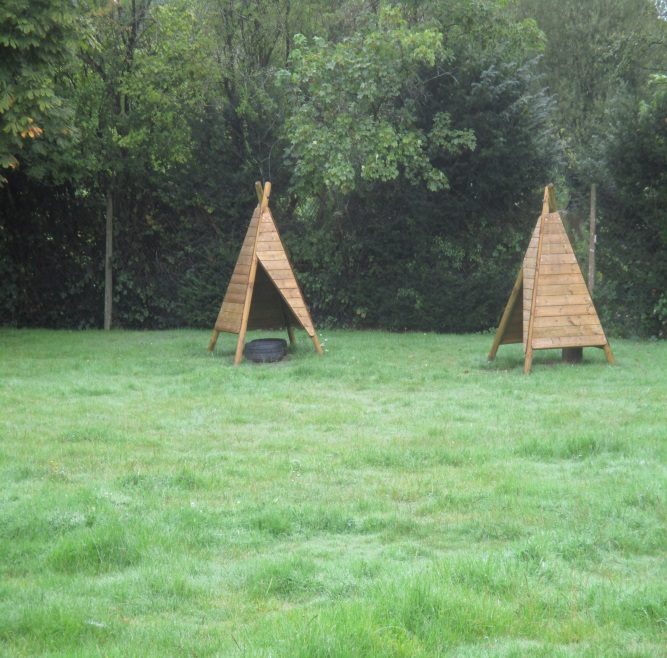 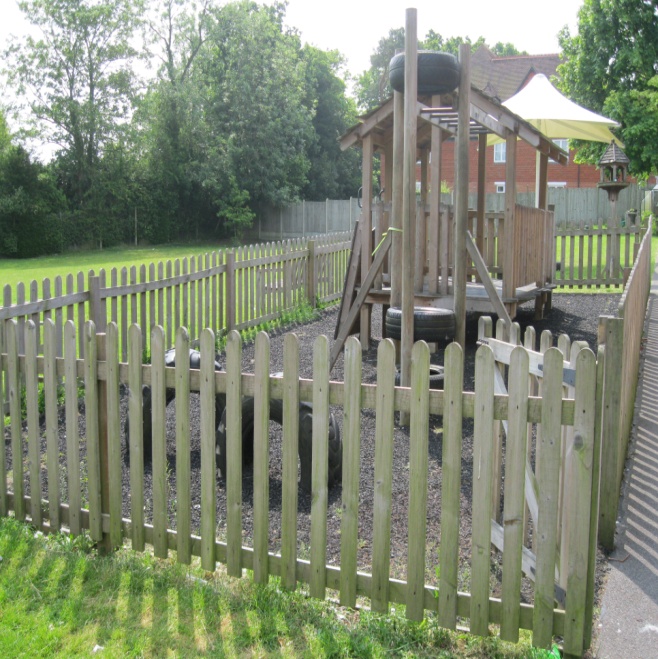 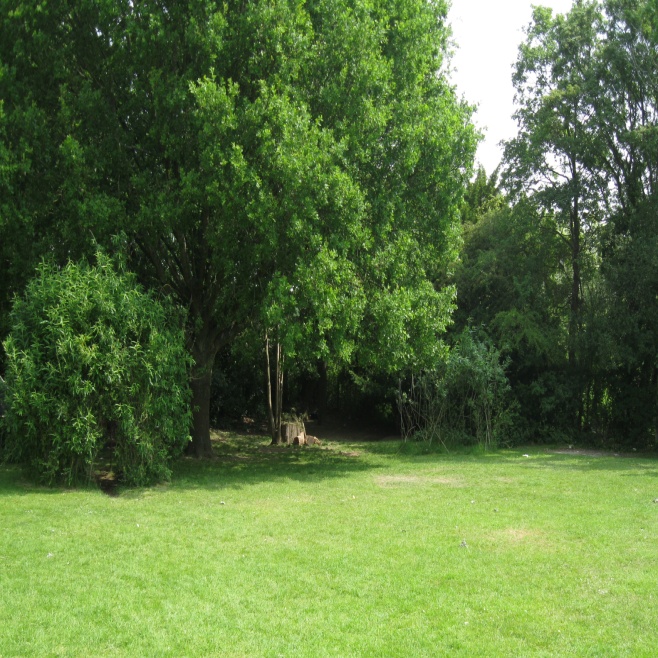 At the end of the school day your grown up will meet you from outside your classroom door.
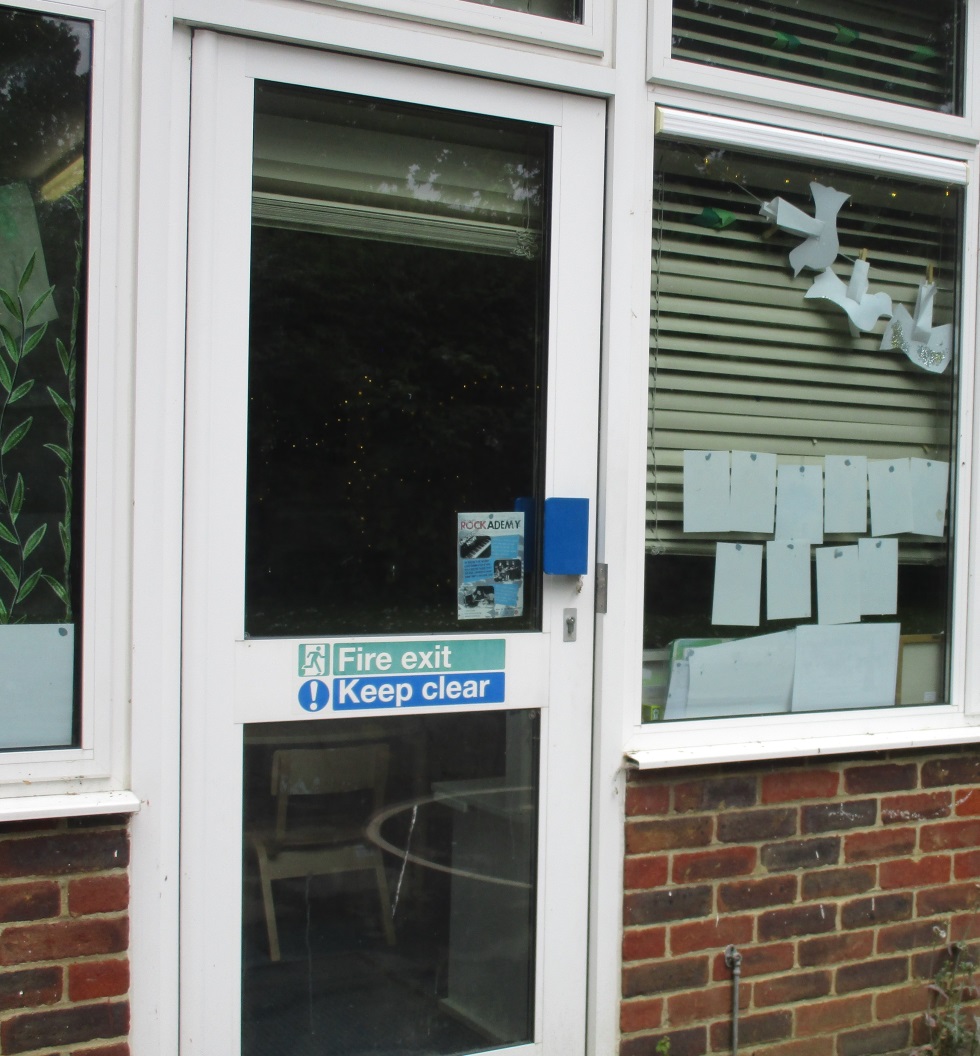